Загадки про насекомых
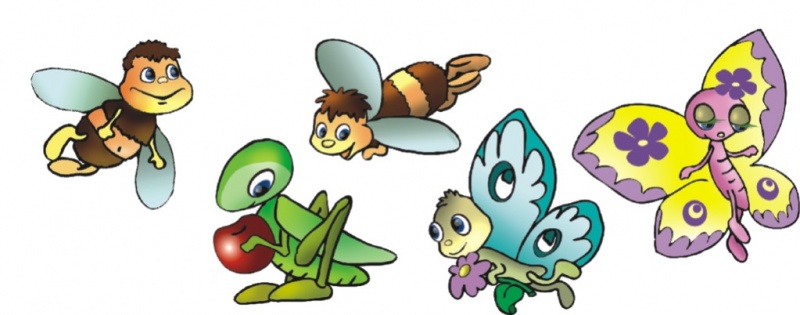 Подготовил:
Зам.зав. Филкова А.В.
Я пахну летом и пыльцой.Лечу к цветочкам пулей.Но я бываю очень злой. К тому, кто лезет в улей!
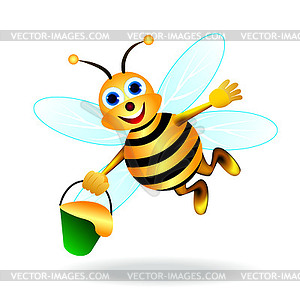 Что за странная картинка?Вот пушистая травинкаПлавно по листку ползет.Все жует, жует, жует.Не жучок, не птица.Это…
Целый день она летает,Мне спокойно жить мешает,Прожужжала возле ухаИ на стол уселась …
Он зелёный, попрыгучий, Совершенно неколючий, На лугу весь день стрекочет, Удивить нас песней хочет.
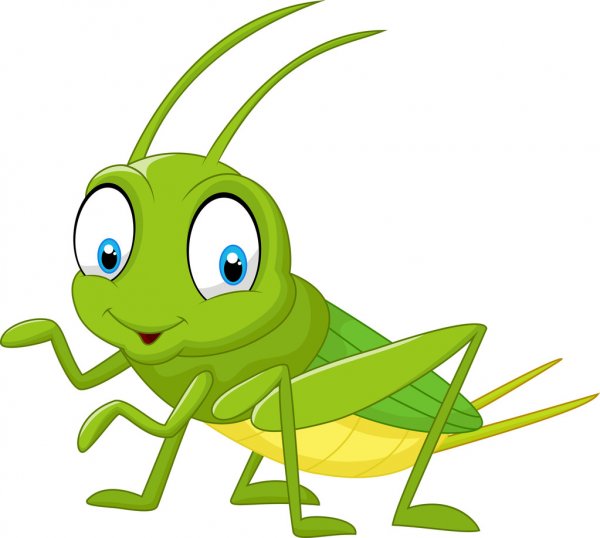 Пищит над ухом он всю ночьИ укусить тебя не прочь.Ну и зануда, вот кошмар!Писклявый, маленький …
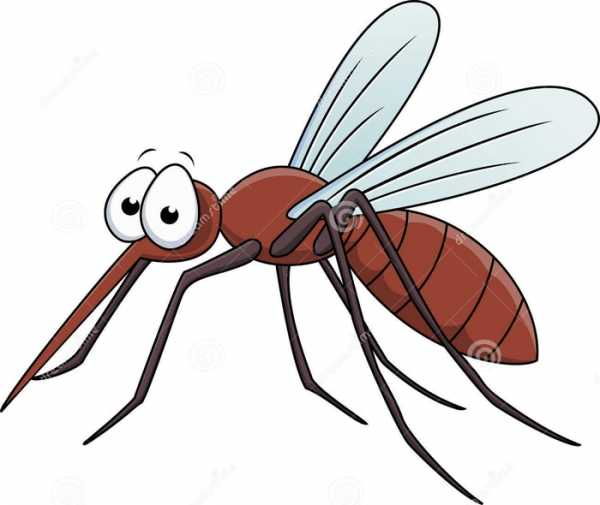 Красный, маленький комочек,На спине немного точек,Не кричит и не поет,А по листику ползет.
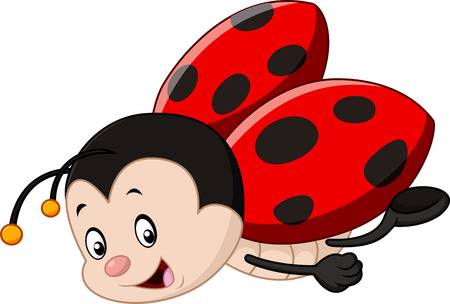 Этот малый вертолёт,Отправляется в полёт,Зависает, не летит,Крылышками шевелит.Как стекло, они прозрачны,С виду, кажутся, невзрачны,Вот такая егоза,Эта наша,-…
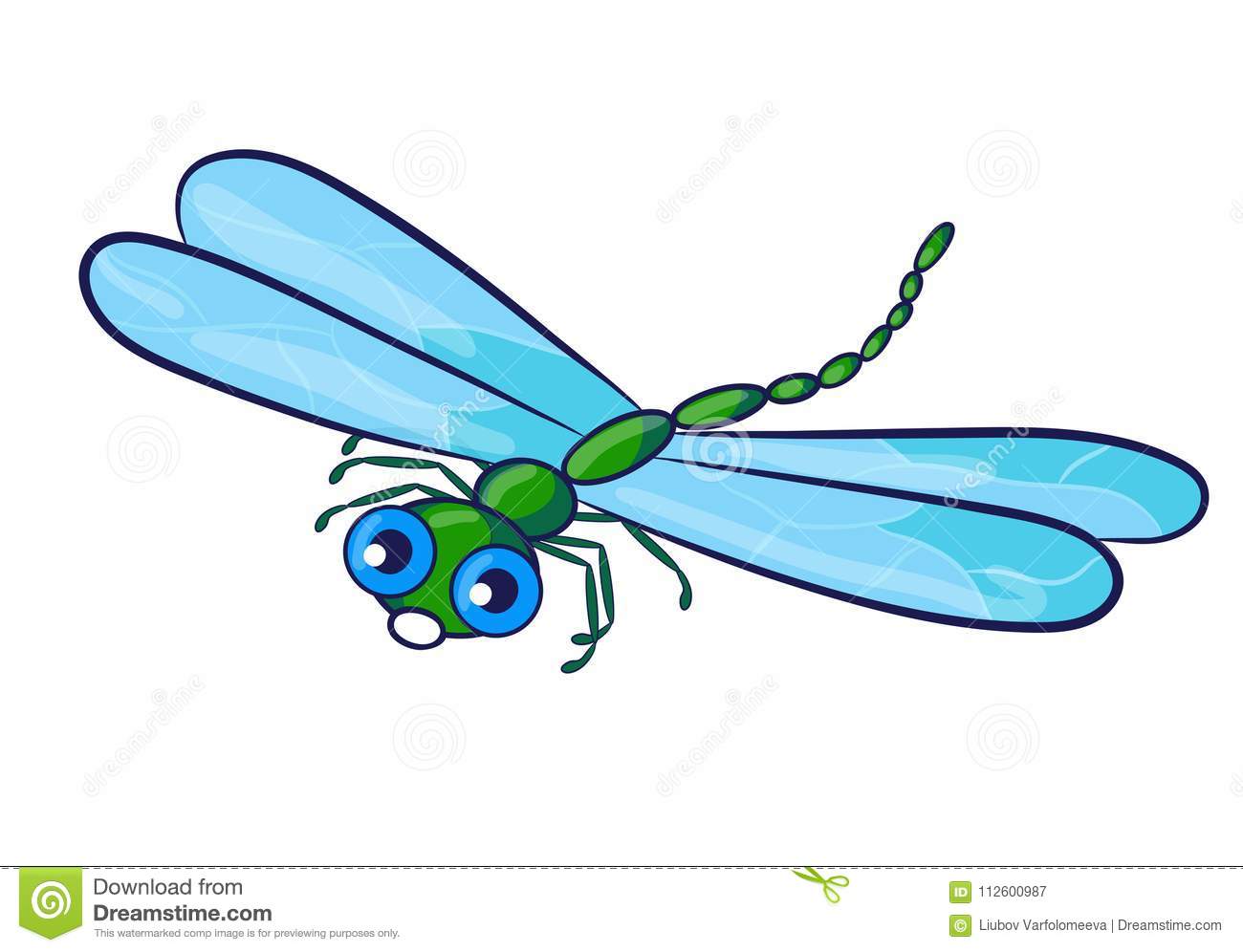 Кто работает с утра:Строит дом, несет дрова, Тащит целый воз еды,Мало ест, не пьет воды,У него полно друзей.Тот работник…
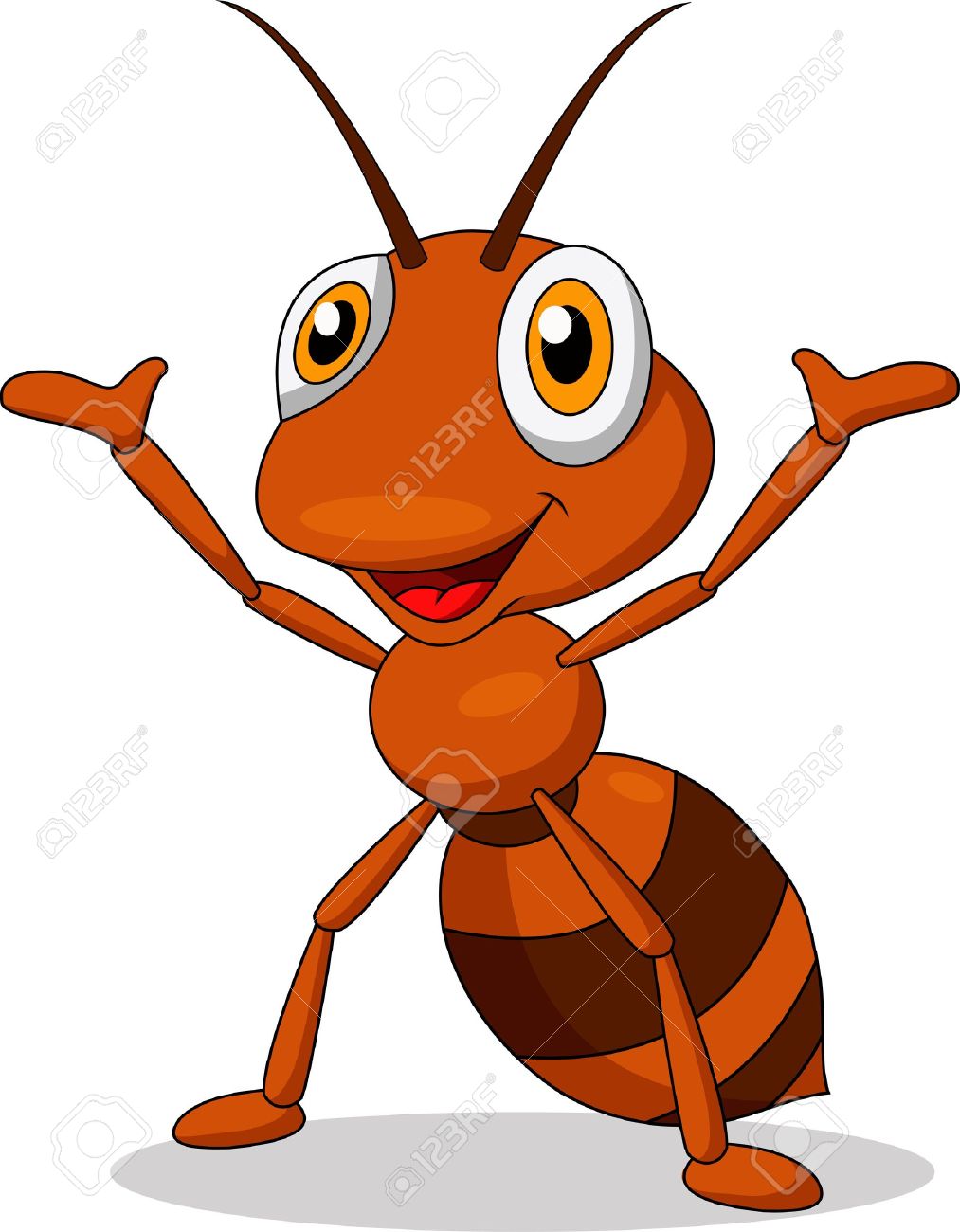 На цветке сидит  цветочек,В два всего лишь лепесточка.Лепестки цветные, По краям резные!Посидит и улетает.Если кто не угадает,То подскажет мамочка:"Да ведь это ...
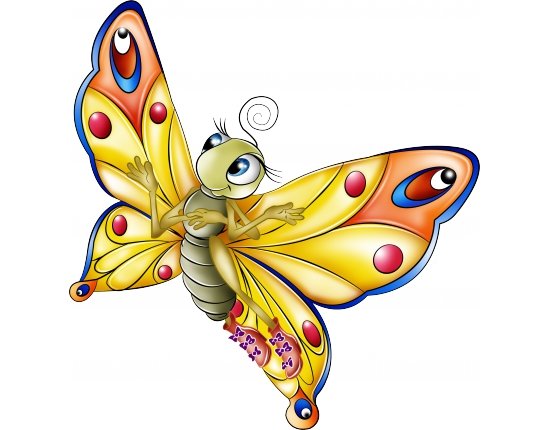 Что за чудная картина-Между веток - паутина!Кто же был умелый ткач?Может белка, может грач?Может быть колючий ёжик?Сколько  надо было ножек,Чтоб сплести из паутиныРасчудесную картину?У "ткача" есть много "рук",И зовут его  ... .
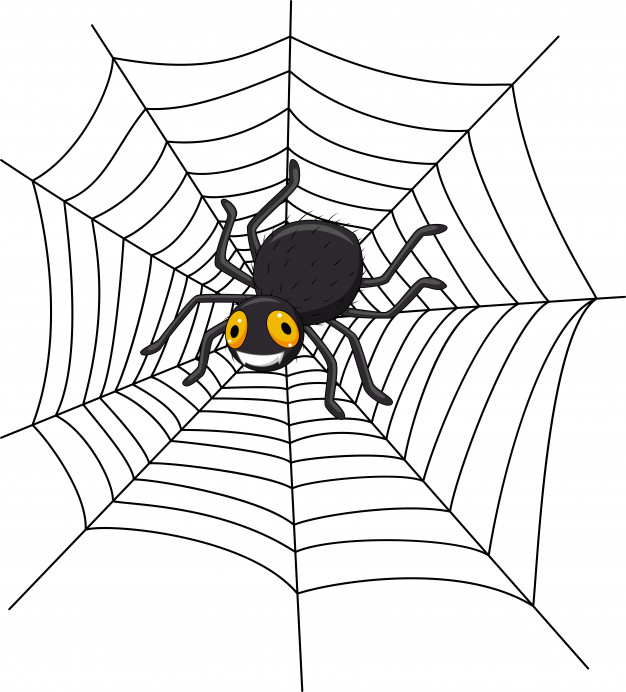 Он рогатый и усатый,Многоногий и крылатый,Издаёт гудящий звукПри полёте толстый…
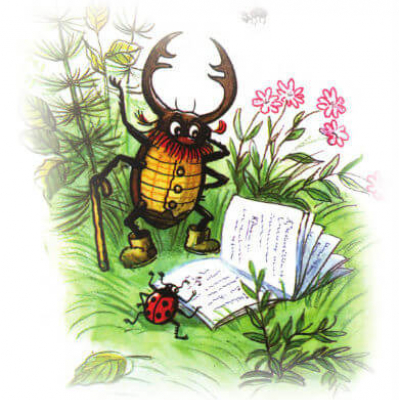